Univerzita Pavla Jozefa Šafárika 
v Košiciach
Filozofická fakulta
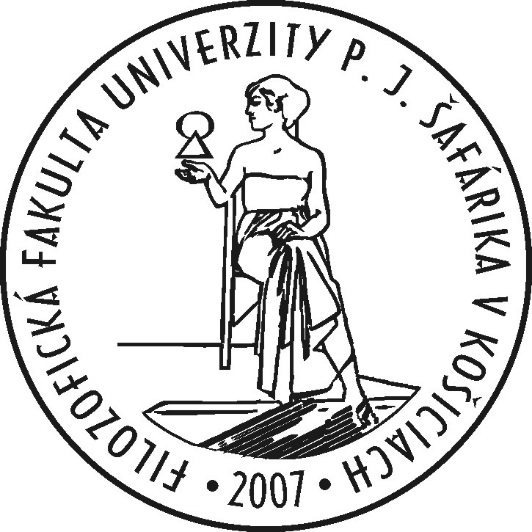 Filozofická fakulta UPJŠ v Košiciach
bola zriadená k 1. januáru 2007
na jej 13 katedrách študuje 1 388 študentov (Bc., Mgr. a PhD. štúdium)
fakulta ponúka aj ďalšie možnosti vzdelávania (doplňujúce pedagogické štúdium, rigorózne konanie, špecializačné štúdium...)
Filozofická fakulta UPJŠ v Košiciach
Katedra anglistiky a amerikanistiky
Britské a americké štúdiá (Bc., Mgr. a PhD.)
Anglický jazyk pre európske inštitúcie a ekonomiku (Bc. a Mgr.)
Anglický jazyk a francúzsky jazyk pre európske inštitúcie a ekonomiku (Bc. a Mgr.)
Anglický jazyk a nemecký jazyk pre európske inštitúcie a ekonomiku (Bc. a Mgr.)
Rodové štúdiá a kultúra (Bc. a Mgr.)
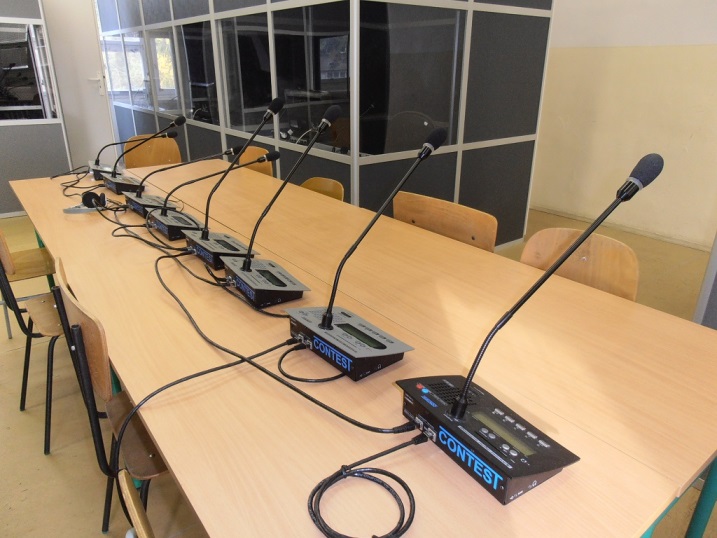 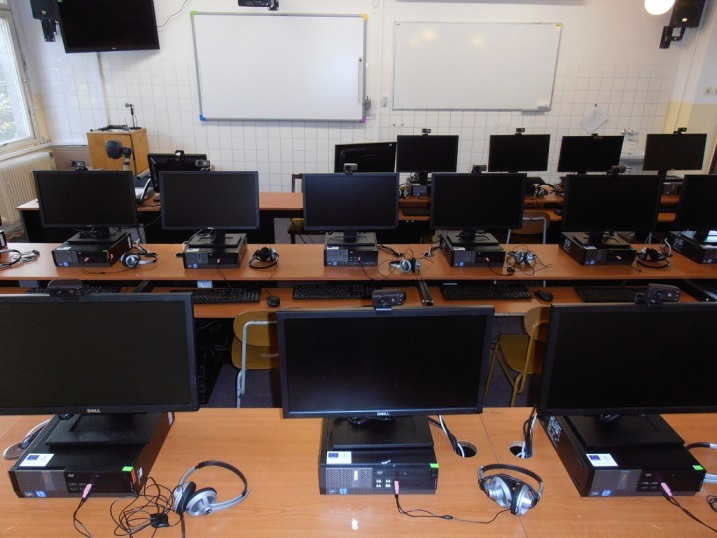 Filozofická fakulta UPJŠ v Košiciach
Katedra aplikovanej etiky
Aplikovaná etika – jednoodborové štúdium (Bc.)
Aplikovaná etika v kombinácii (Bc.)
Učiteľstvo etickej výchovy
v kombinácii (Mgr.)
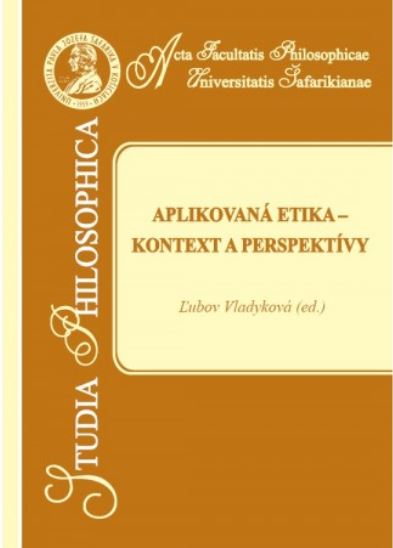 Filozofická fakulta UPJŠ v Košiciach
Katedra filozofie a dejín filozofie
Filozofia (Bc., Mgr.)
Medziodborové štúdium filozofie v kombinácii (Bc.)
Učiteľstvo výchovy k občianstvu v kombinácii (Mgr.)
Dejiny filozofie (PhD.)
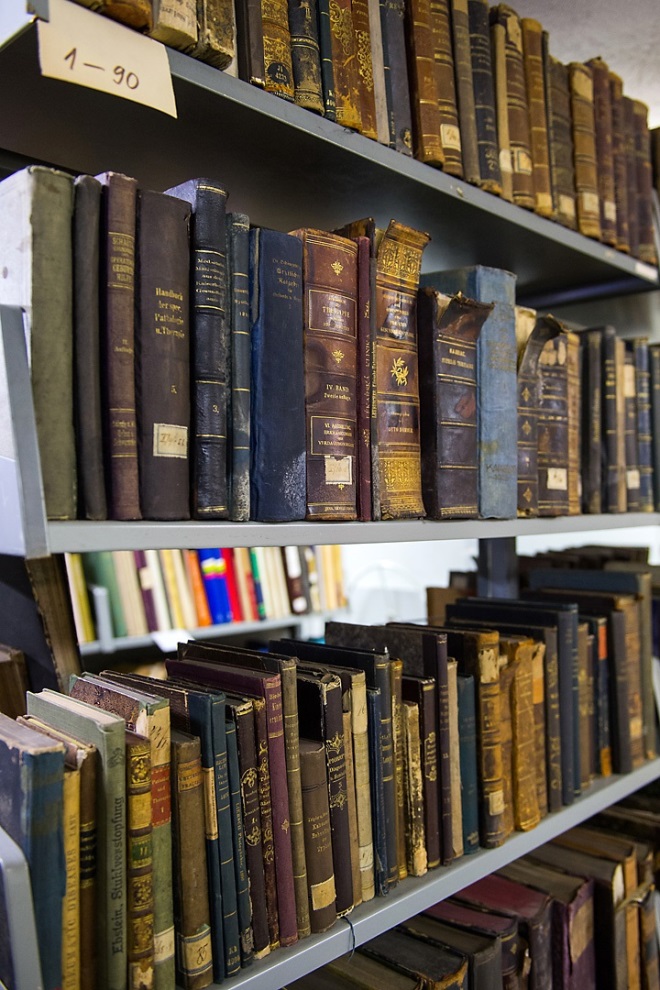 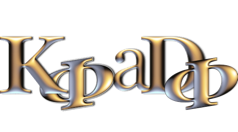 Filozofická fakulta UPJŠ v Košiciach
Katedra germanistiky
Medziodborové štúdium nemeckého jazyka a literatúry v kombinácii (Bc.)
Učiteľstvo nemeckého jazyka a literatúry (Mgr.)
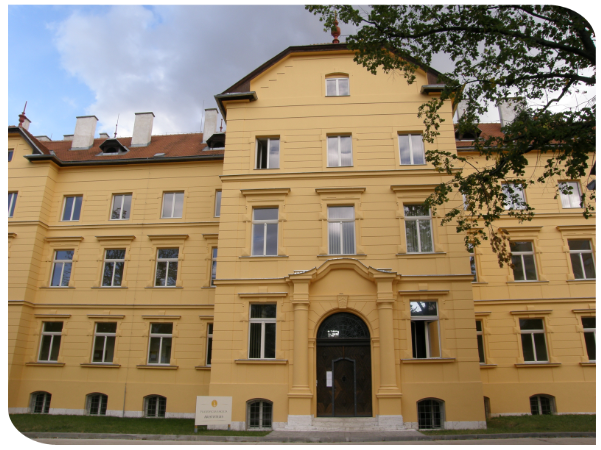 Filozofická fakulta UPJŠ v Košiciach
Katedra histórie
História (Bc., Mgr.)
Medziodborové štúdium histórie v 
     kombinácii (Bc.)
Učiteľstvo histórie v kombinácii (Mgr.)
Slovenské dejiny (PhD.)
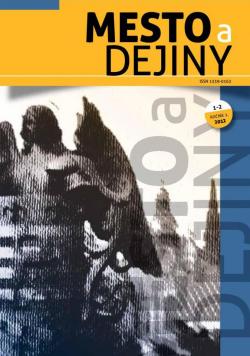 Filozofická fakulta UPJŠ v Košiciach
Katedra klasickej filológie
Latinský jazyk a literatúra v kombinácii (Bc.)
Učiteľstvo latinského jazyka
    a literatúry (Mgr.)
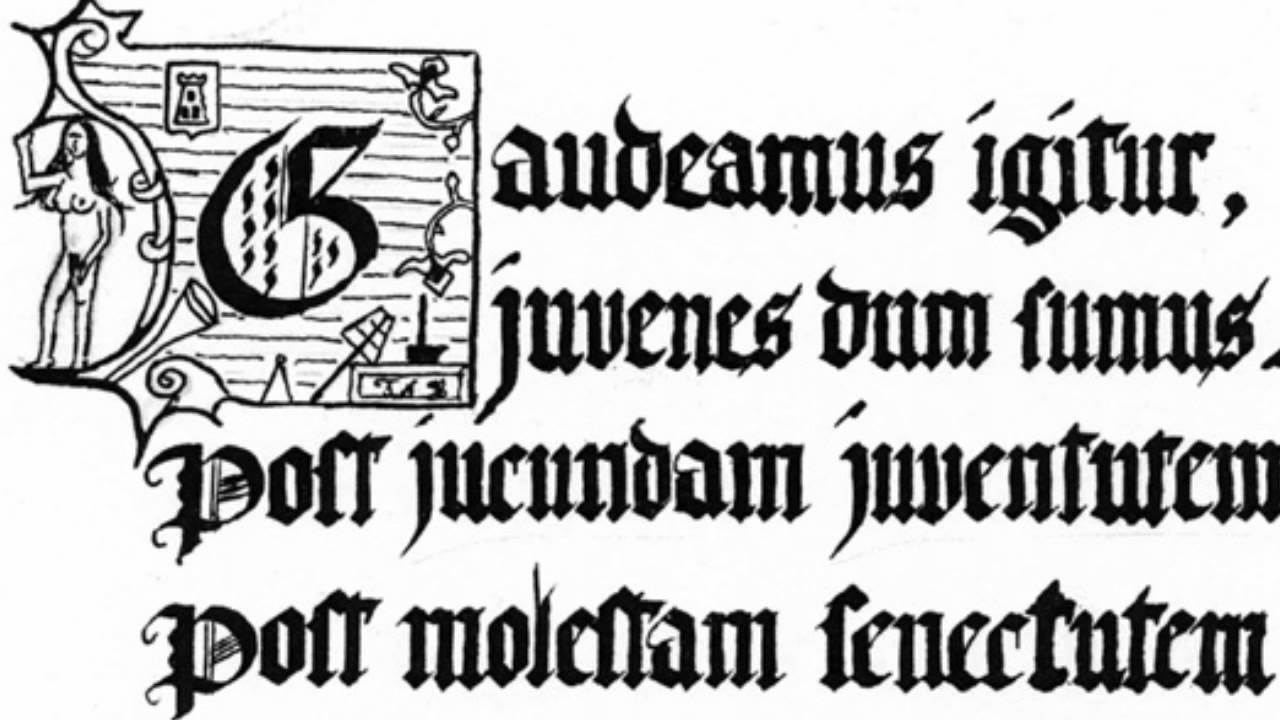 Filozofická fakulta UPJŠ v Košiciach
Katedra pedagogickej psychológie a psychológie zdravia

Medziodborové štúdium 
     psychológie v kombinácii (Bc.)

Učiteľstvo psychológie 
     v kombinácii (Mgr.)
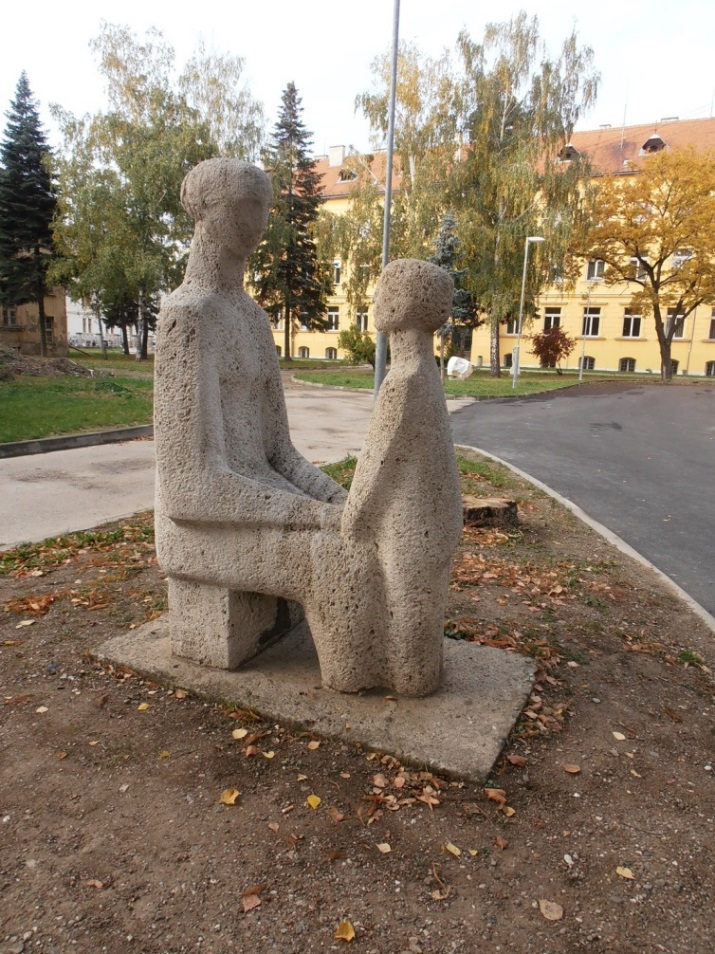 Filozofická fakulta UPJŠ v Košiciach
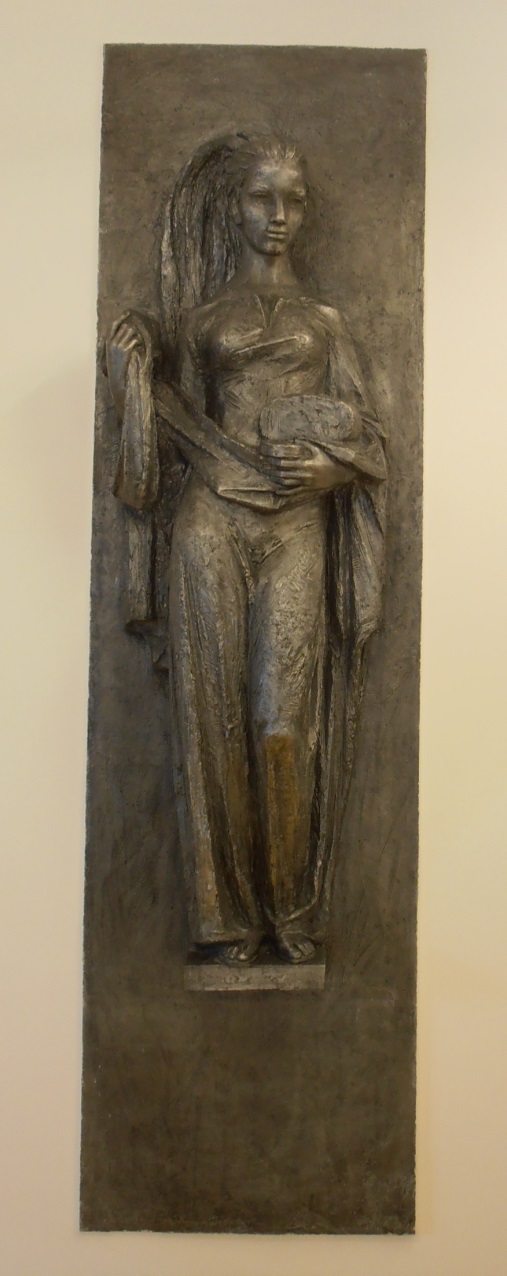 Katedra pedagogiky
pedagogický základ študijných 
    programov učiteľstva akademických 
    predmetov
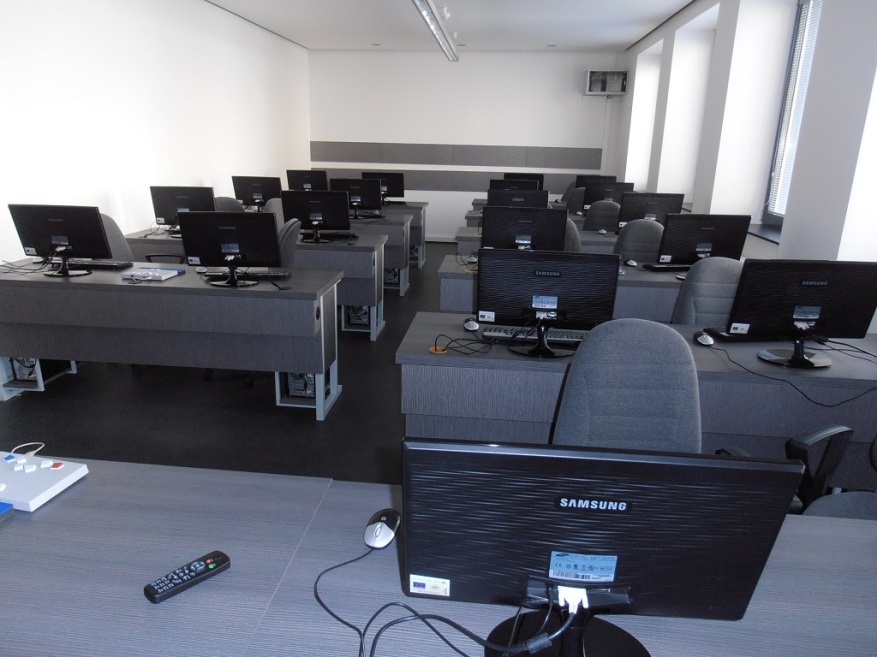 Filozofická fakulta UPJŠ v Košiciach
Katedra politológie
Politológia (Bc., Mgr. a PhD.)
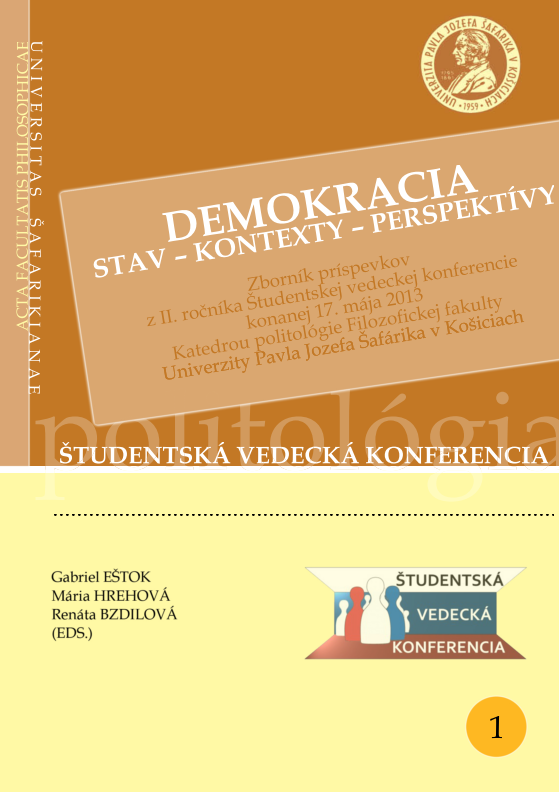 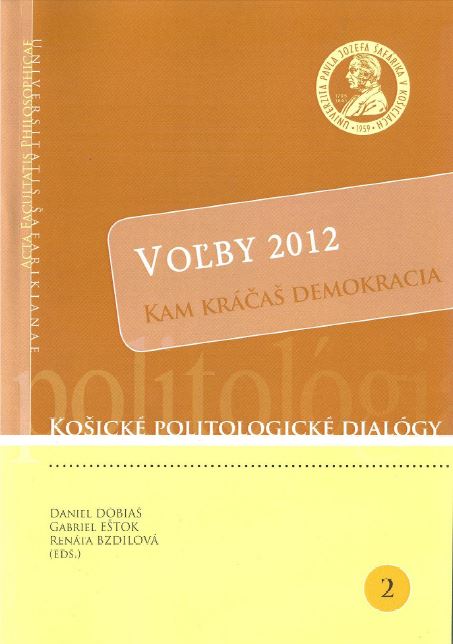 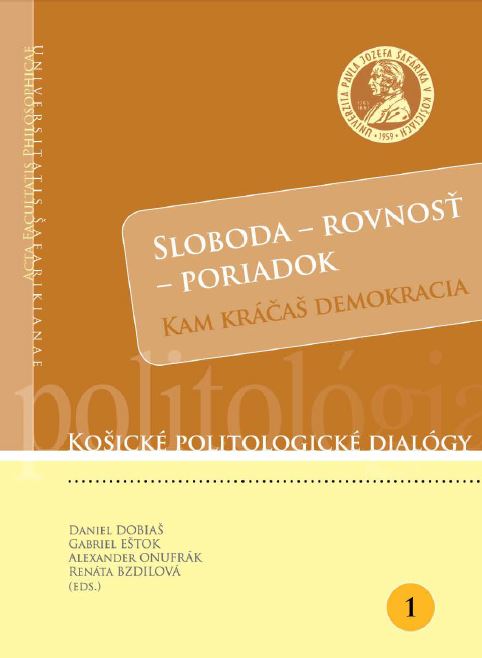 Filozofická fakulta UPJŠ v Košiciach
Katedra psychológie
Psychológia (Bc. a Mgr.)
Sociálna psychológia a
   psychológia práce (PhD.)
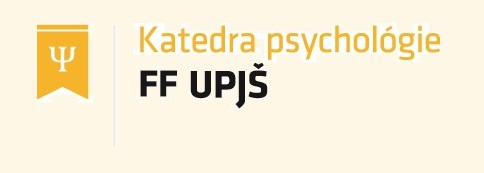 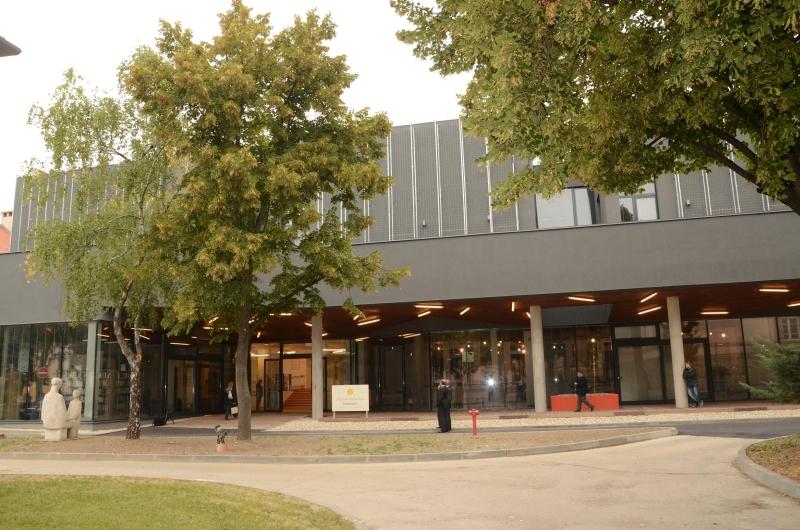 Filozofická fakulta UPJŠ v Košiciach
Katedra slovakistiky, slovanských filológií             a komunikácie
Slovenský jazyk a literatúra v kombinácii (Bc.)
Učiteľstvo slovenského jazyka a literatúry v kombinácii (Mgr.)
Masmediálne štúdiá 
    (Bc. a Mgr.)
Literárna veda (PhD.)
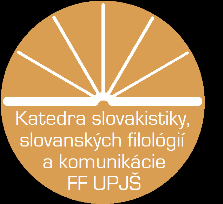 Filozofická fakulta UPJŠ v Košiciach
Katedra sociálnej práce

Sociálna práca 
   (Bc. a Mgr.)

Integratívna sociálna práca
    (PhD.)
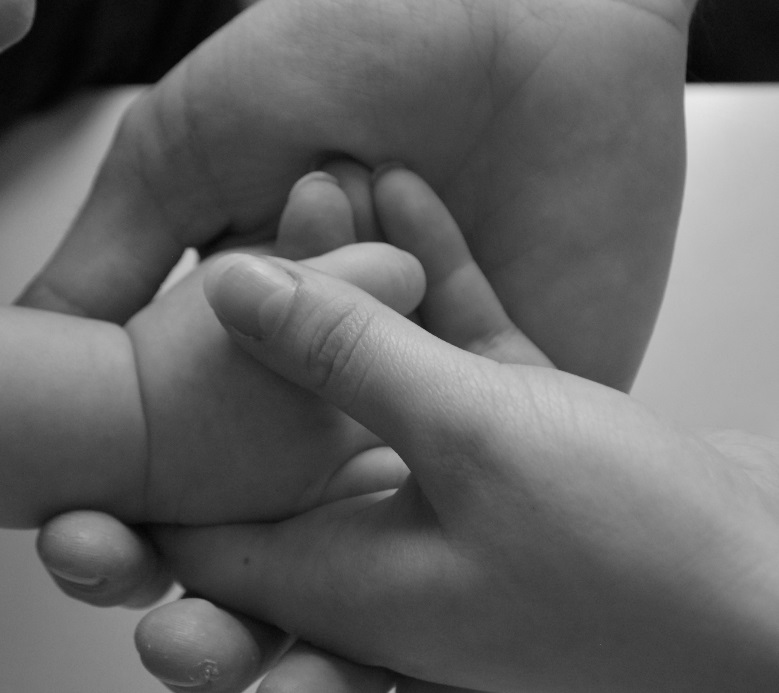 Ďalšie študijné programy
Psychológia v kombinácii (MOŠ)

Filozofia v kombinácii (MOŠ)



Podmienky zverejnené na webovej stránke Prírodovedeckej fakulty UPJŠ
Filozofická fakulta UPJŠ v Košiciach
Pre potreby výučby a výskumu sú na fakulte k dispozícii špičkové laboratória
Jazykové laboratórium
Tlmočnícke laboratórium
Psychologické laboratórium
Televízne a filmové štúdio
Laboratórium experimentálnej fonetiky a komunikácie
Filozofická fakulta UPJŠ v Košiciach
Univerzál – časopis študentov FF UPJŠ
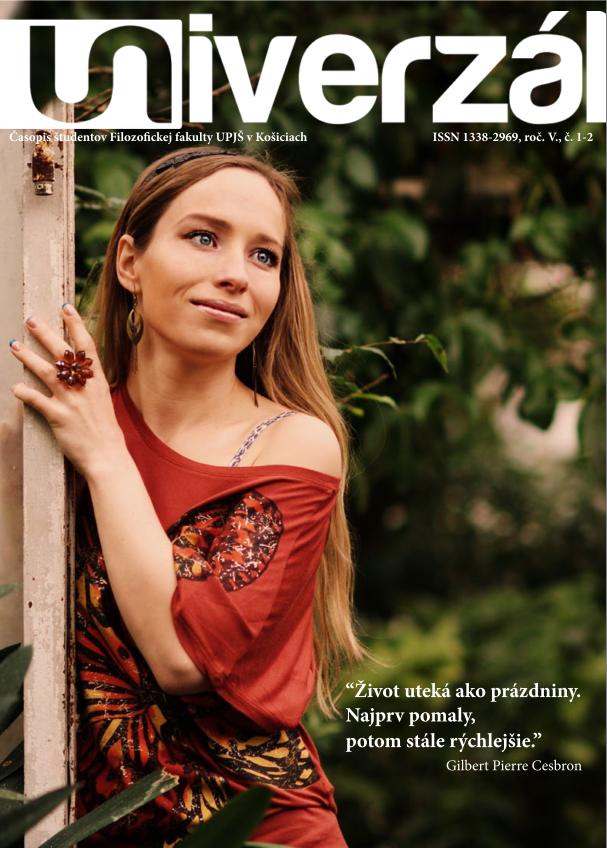 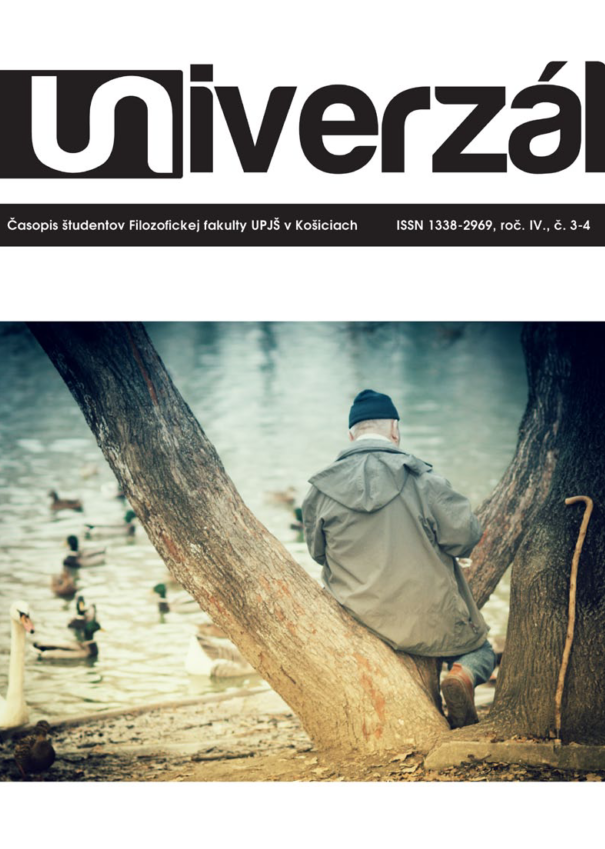 Filozofická fakulta UPJŠ v Košiciach
UniTV – študentská univerzitná televízia
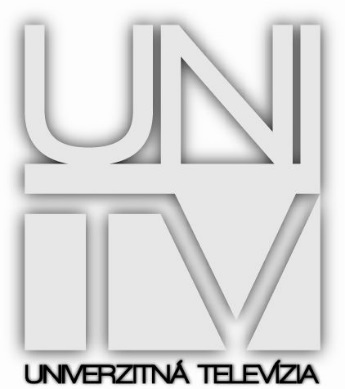 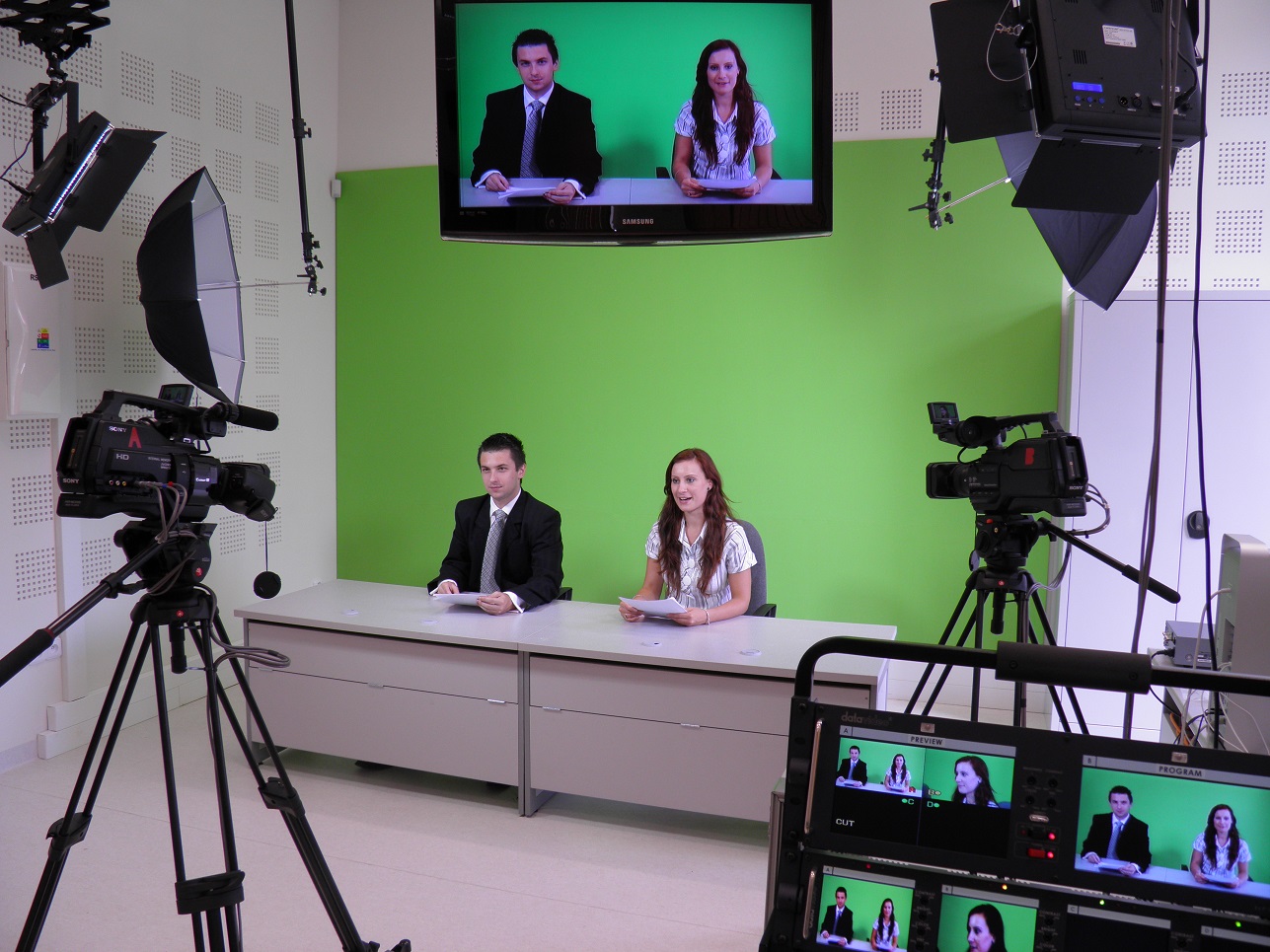 Filozofická fakulta UPJŠ v Košiciach
Linka detskej dôvery súčasťou výučby na FF UPJŠ v Košiciach - unikátny projekt prípravy na pomáhajúce profesie s priamym kontaktom s praxou


študenti odborov sociálnej práce a psychológie získavajú prax v dištančnej komunikácii a v jednoduchých formách poradenstva so svojimi budúcimi klientmi už na škole
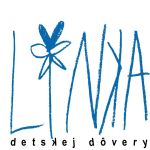